Siia tuleb suur pealkiri
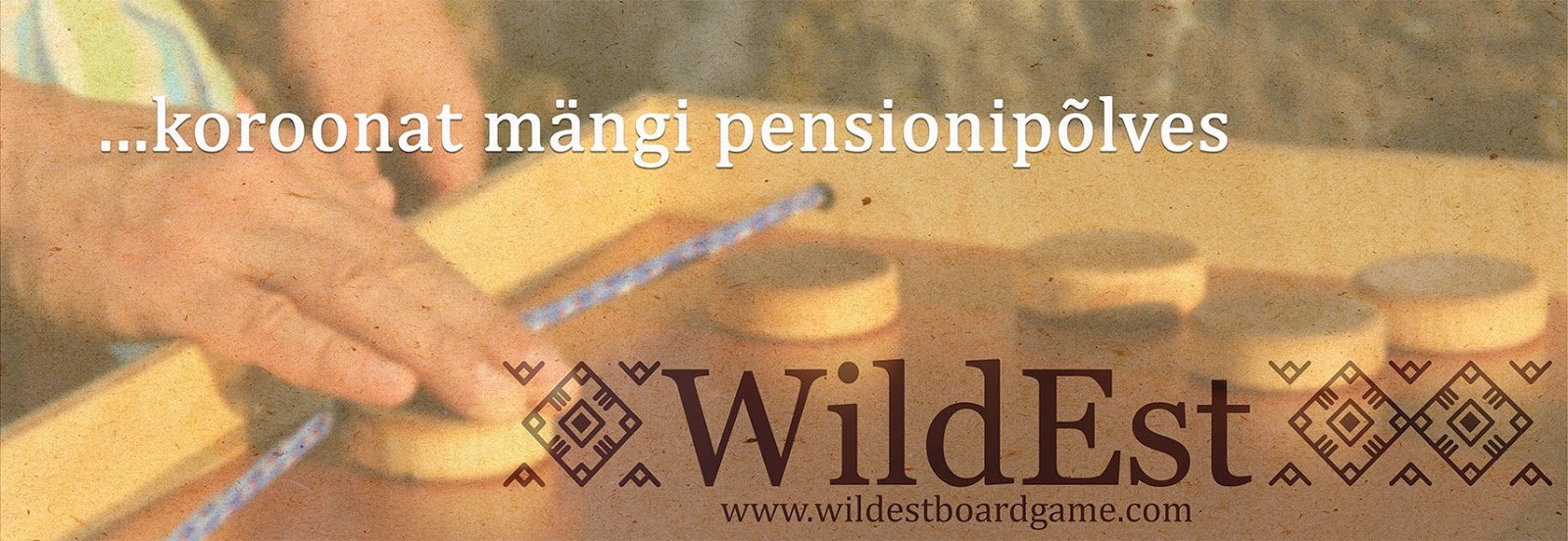 Ja siia saab kirjutada alampealkirja
Toomas Sarapuu
Võrumaa ettevõtluspäev 
4. oktoober 2017
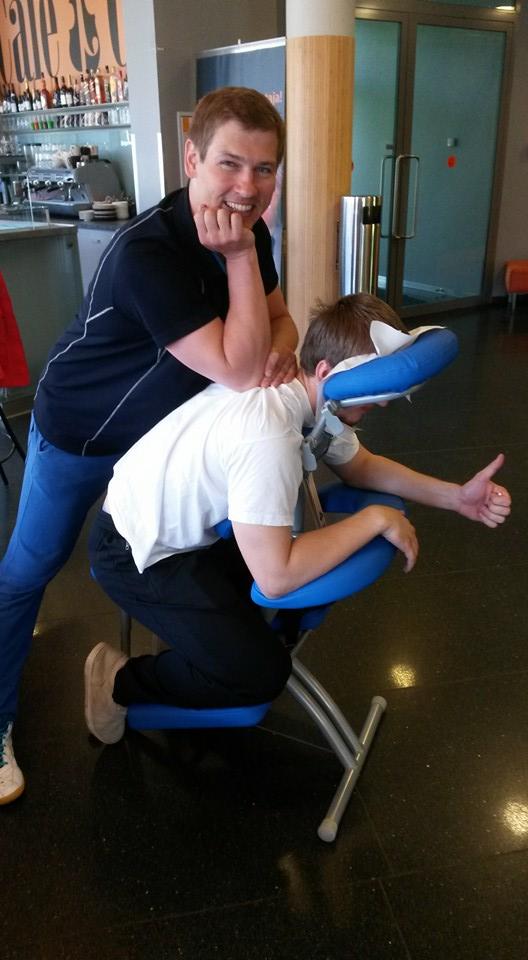 MASSÖÖR TASE 5
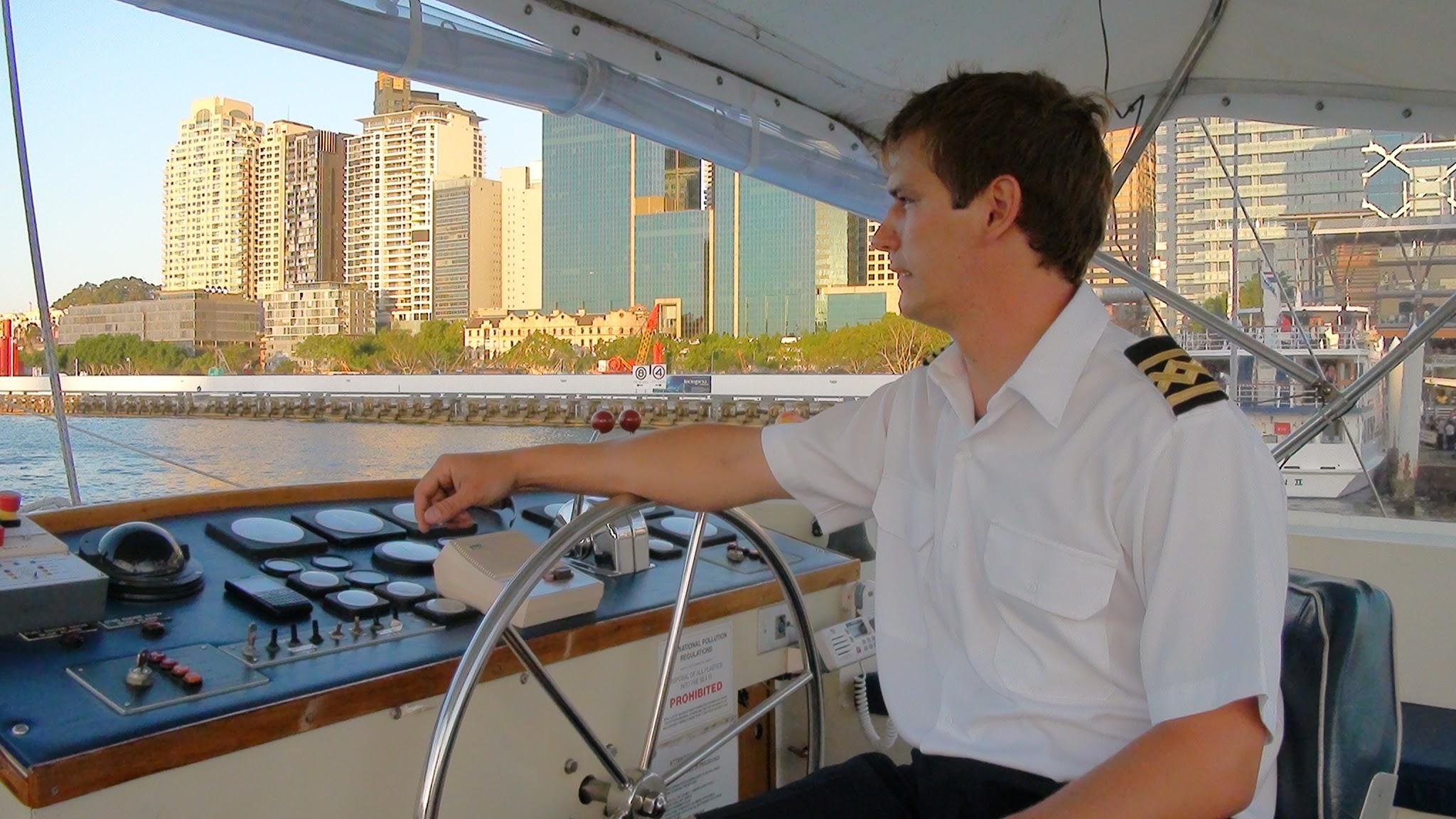 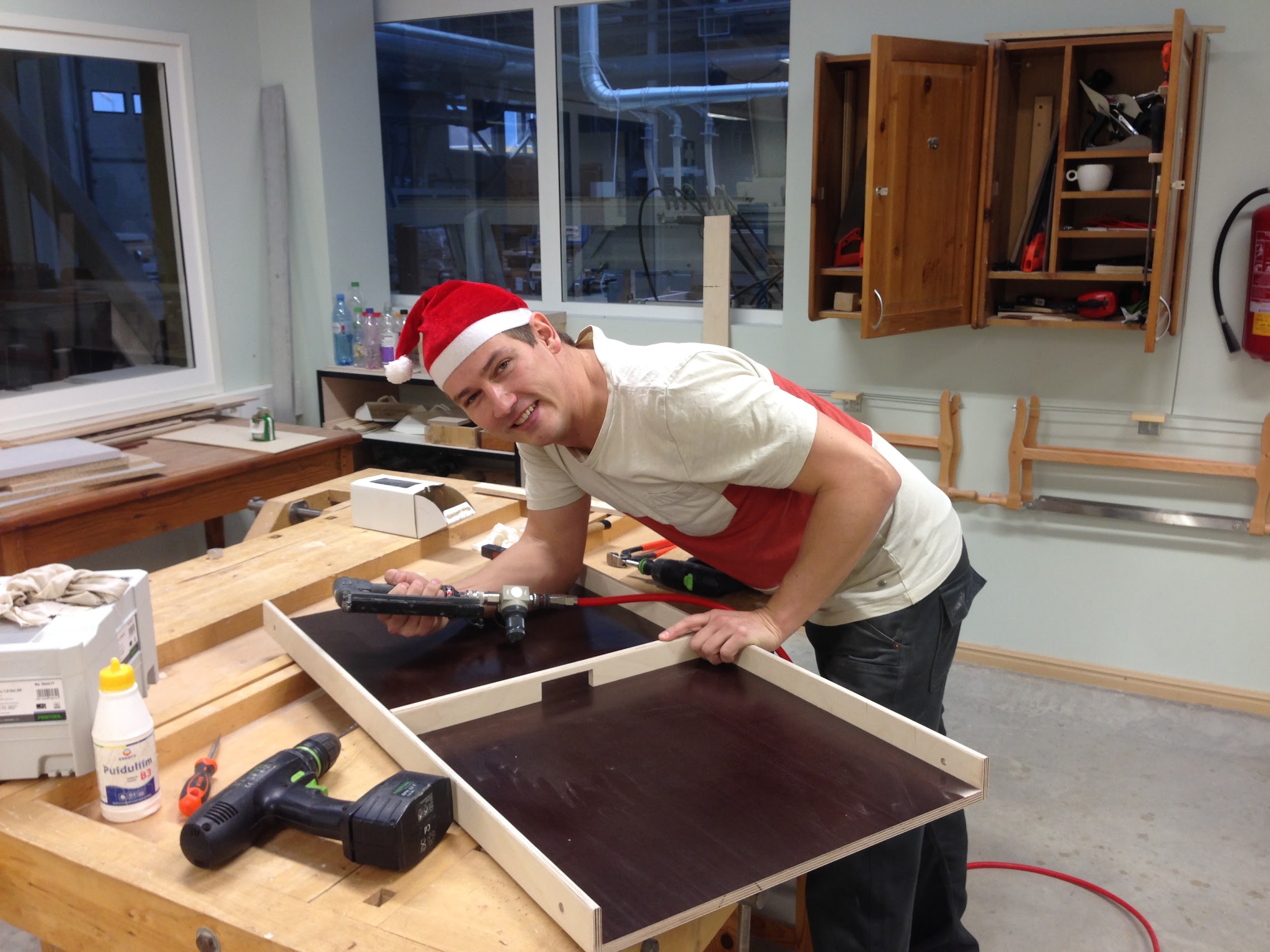 JULGE PEALEHAKK ON...
JULGE HUNDI RIND ON...
KES EI RISKI SEE...
SÕBRANTSI KUTILE
HEADELE SÕPRADELE JÕULUKS
VENNALE
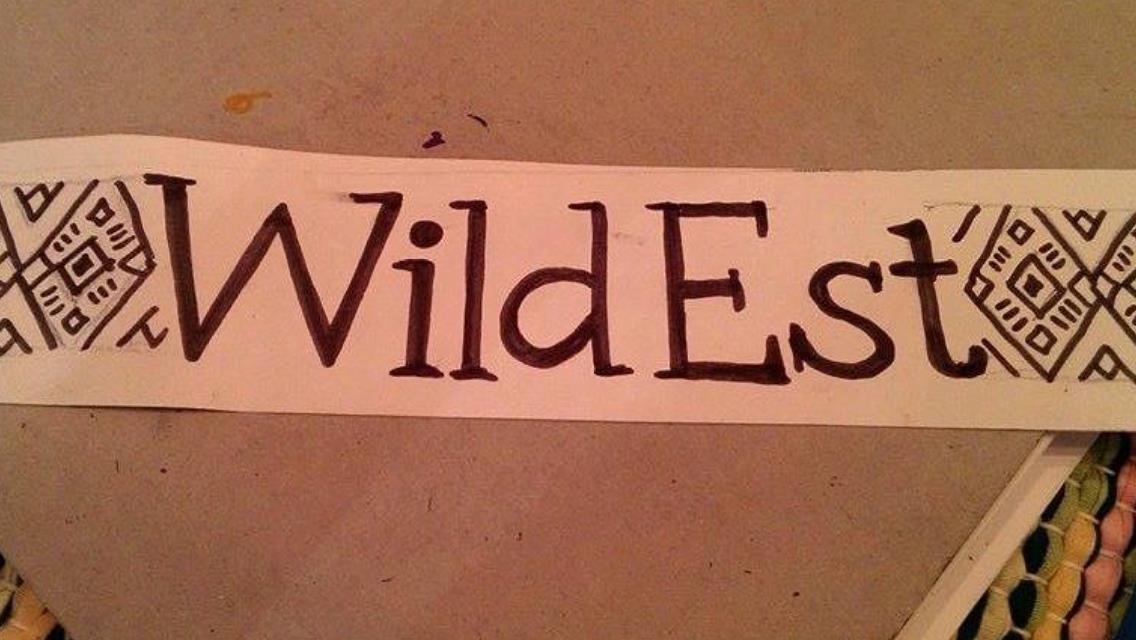 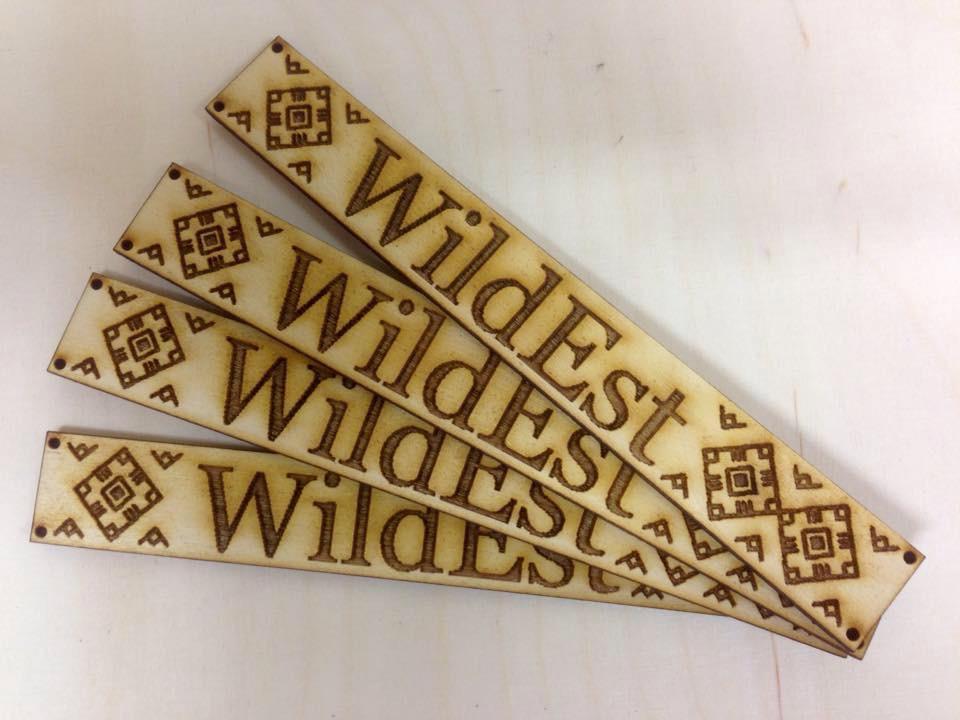 Vanakooli turundustipp - VISITKA! 
Aga töötab, isegi klubis ;)
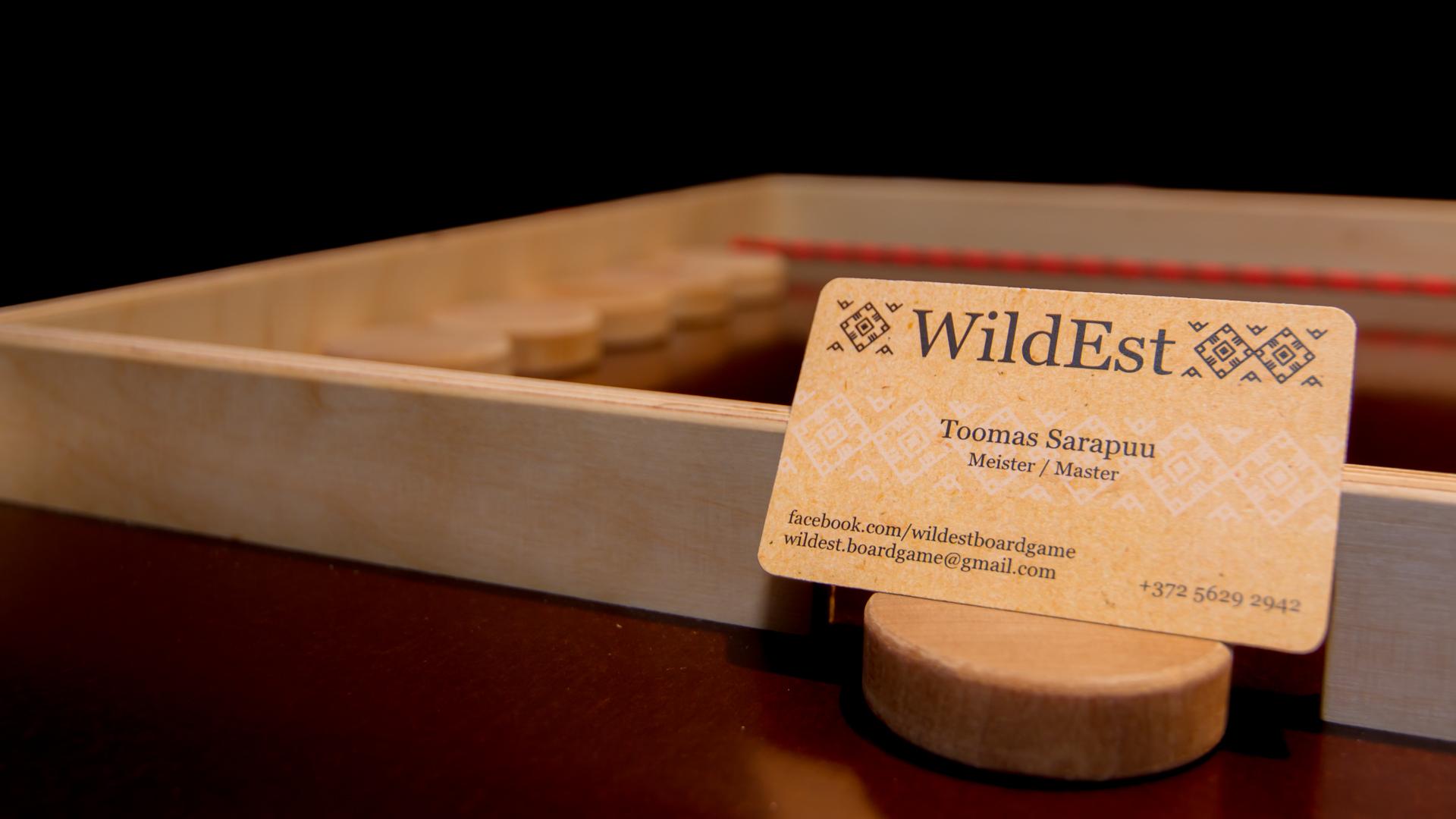 www.wildestboardgame.com
Korrektne koduleht lisab usaldust ja sobib algeliseks  tellimiskeskkonnaks.
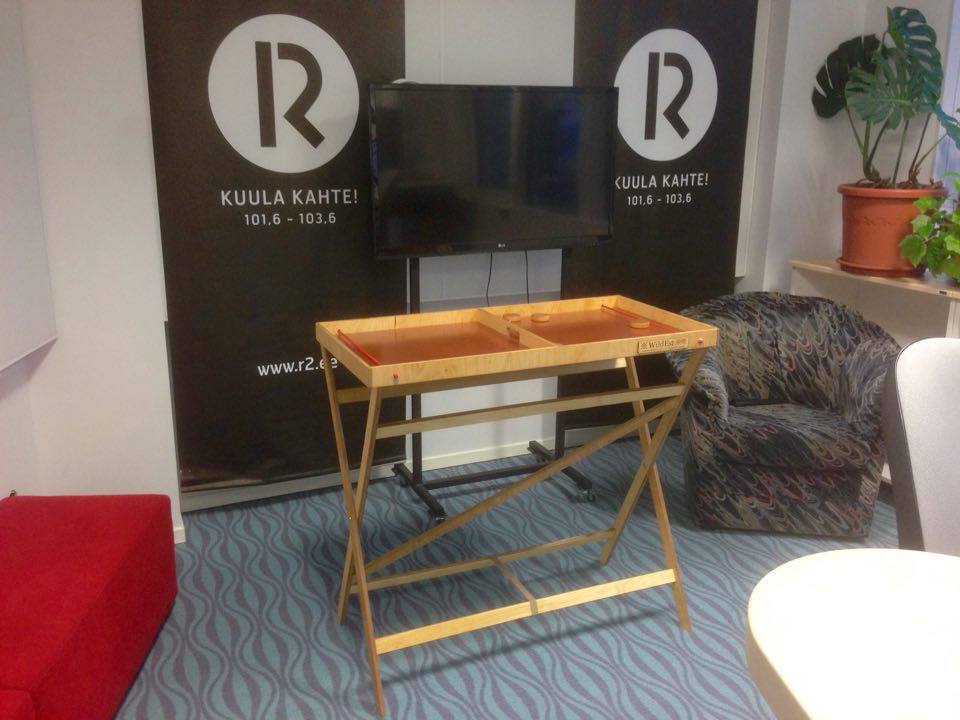 RAADIO 2 HOMMIKU PROGRAMMI OTSE-EETER
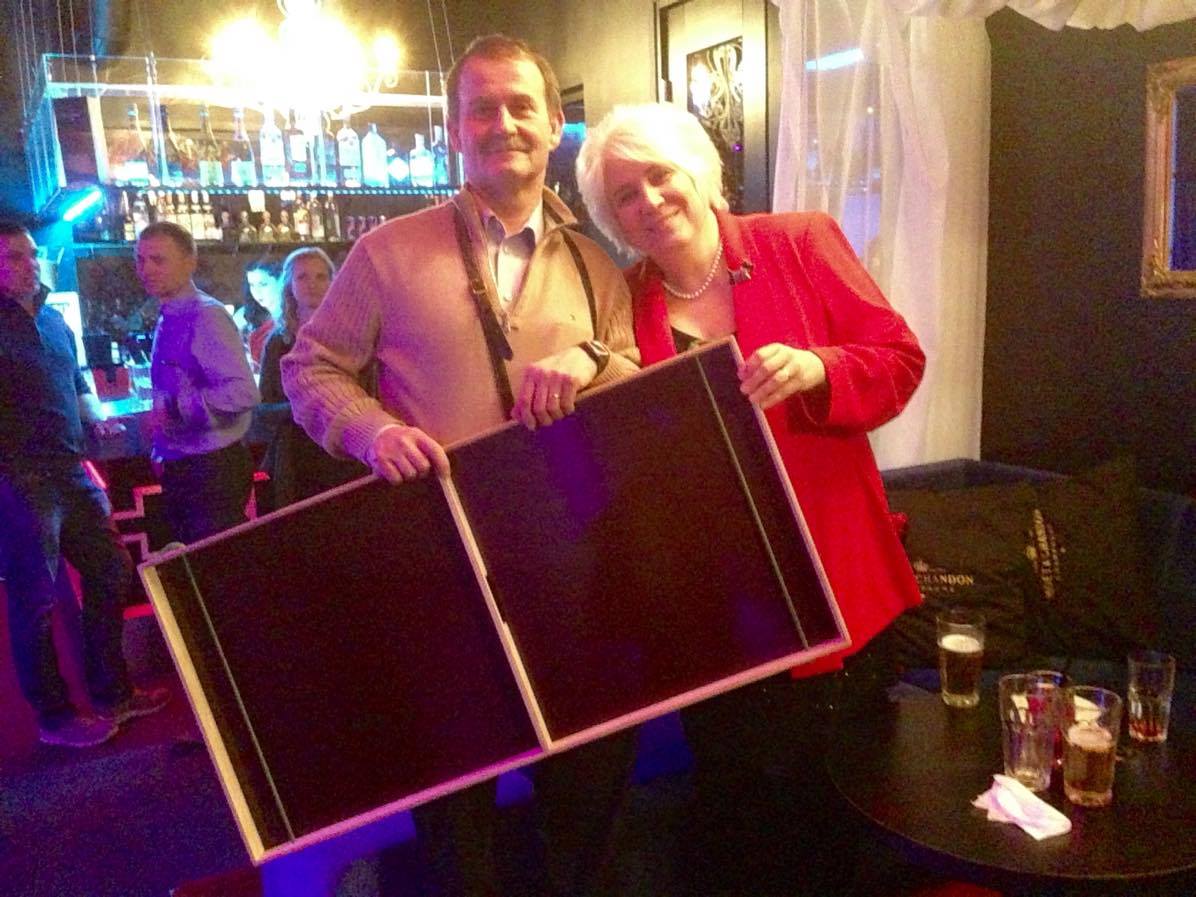 Endine välismisnister ja loomulikult WildEsti lemmik presidendi kandidaat Marina Kaljurand.
ÕNNE PEAB KA IKKA OLEMA … ETV PRIME TIME
Seks müüb!
SEKSIKATE TÜDRUKUTE BÄNDI LA LA LADIES EEPILINE LAHING - KILJUVAD TÜDRUKUD DIANA JA KETHI MÜÜVAD!








SELLE VIDEO NÄITAMINE ON KOOSKÕLASTAMATA - AGA NAD ESINEVAD HETKEL LIIBANONIS RAHUVALVAJATELE, SEEGA VÄGA EI MURETSE :)
JULGE ALUSTADAJULGE EKSIDAÄRA KUNAGI KAHETSE MIDAGIÕIGE AEG ON NÜÜD!
PANE LIKE WILDESTI LEHELE FACERIS! :)